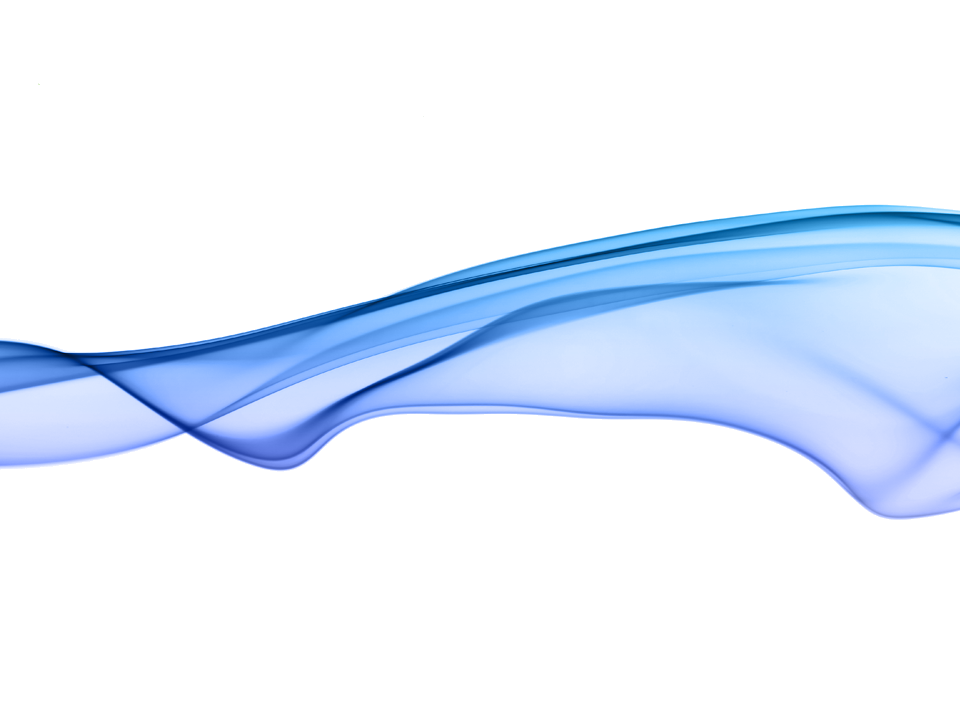 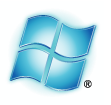 The Microsoft CloudAzure Platform
This presentation incorporates some content from Microsoft
Types of Clouds
Private
(On-Premise)
Infrastructure
(as a Service)
Platform
(as a Service)
You manage
Applications
Applications
Applications
You manage
Runtimes
Runtimes
Runtimes
Security & Integration
Security & Integration
Security & Integration
Managed by vendor
Databases
Databases
Databases
You manage
Servers
Servers
Servers
Managed by vendor
Virtualization
Virtualization
Virtualization
Server HW
Server HW
Server HW
Storage
Storage
Storage
Networking
Networking
Networking
Cloud Services Continuum (based on Robert Anderson)
Software
(SaaS)
Salesforce.com
e-Science Central
Google Docs
Google AppEngine
Amazon
Elastic Map Reduce
Simple DB
Simple Queue Service
Platform
(PaaS)
Complexity & Flexibility
Windows Azure
- Sharepoint
- SQL Services
Infrastructure
(IaaS)
Windows Azure .net services
Amazon EC2 & S3
http://et.cairene.net/2008/07/03/cloud-services-continuum/
The Microsoft Cloud
Categories of Services
Application Services
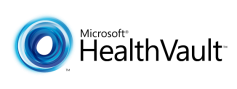 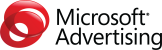 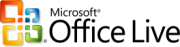 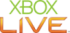 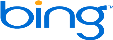 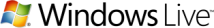 Software Services
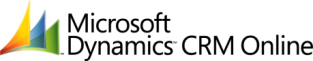 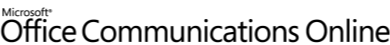 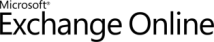 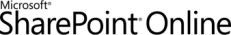 Platform Services
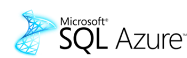 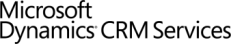 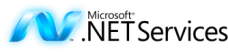 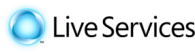 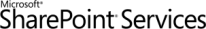 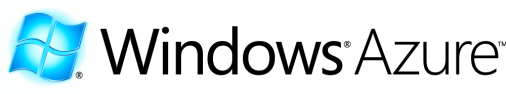 Infrastructure Services
Windows Azure Platform
Internet-scale, highly available cloud fabric
Globally distributed Microsoft data centers (ISO/IEC 27001:2005 and SAS 70 Type I and Type II certified)
Consumption and usage-based pricing; enterprise-class SLA commitment
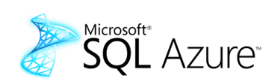 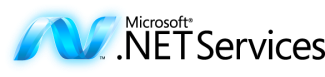 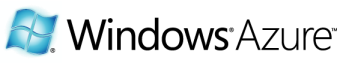 Compute – auto-provisioning 64-bit application containers in Windows Server VMs; supports a wide range of application models
Storage – highly available distributed table, blob, queue, & cache storage services
Languages – .NET 3.5 (C#, VB.NET, etc.), IronRuby, IronPython, PHP, Java, native Win32 code
Data – massively scalable & highly consistent distributed relational database; geo-replication and geo-location of data
Processing – relational queries, search, reporting, analytics on structured, semi-structured, and unstructured data
Integration – synchronization and replication with on-premise databases, other data sources
Service Bus – connectivity to on-premises applications; secure, federated fire-wall friendly Web services messaging intermediary; durable & discoverable queues
Access Control – rules-driven federated identity; AD federation; claims-based authorization
Workflows – declarative service orchestrations via REST-based activities
Security and Privacy
Encrypts data before it goes to database
Encrypts connection to azure via SSMS (SQL Server Management Studio)
Service 
Secure channel required (SSL)
Denial Of Service trend tracking
Packet Inspection
Server 
IP allow list (Firewall) 
Idle connection culling
Generated server names 
Database
Disallow the most commonly attacked user id’s (SA, Admin, root, guest, etc) 
Standard SQL Authn/Authz mode
Access Control
Approach
Automate federation for a wide-range of identity providers and technologies
Factor the access control logic from the application into manageable collection of rules
Easy-to-use framework that ensures correct token processing
Enable security scheme external to application
Multiple security schemes can be enabled
Rules used to map claims to what app expects
Integrate with standards-based identity providers, including enterprise directories and web identity systems such as Windows Live ID
.NET Developers use the Geneva Framework